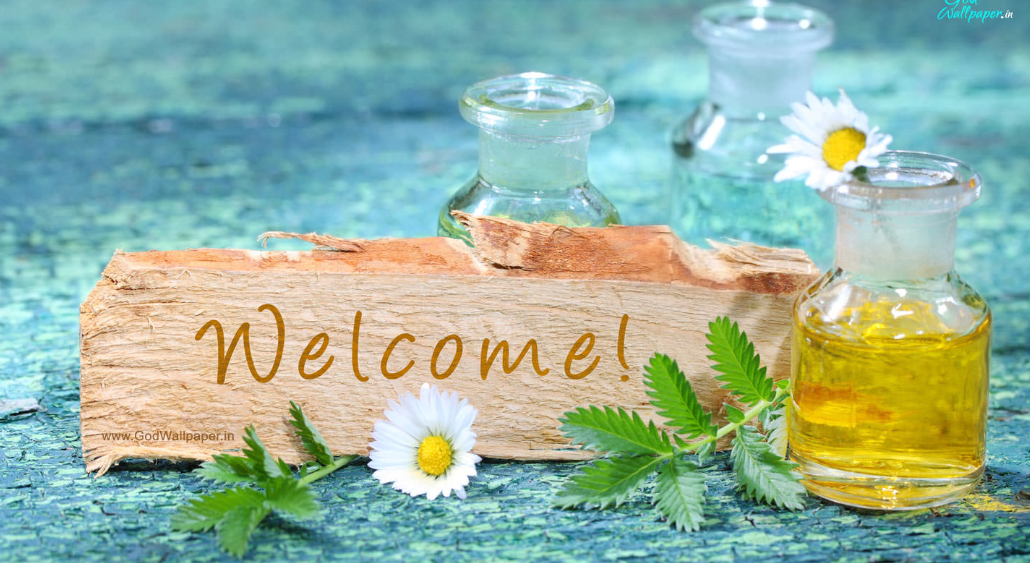 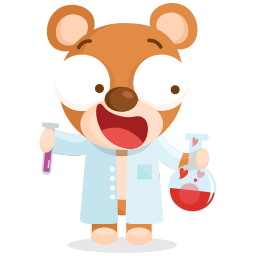 Ơ, GÌ THẾ NHỈ?
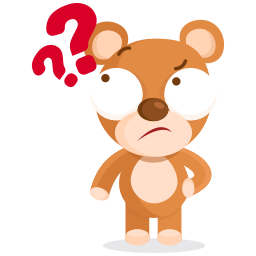 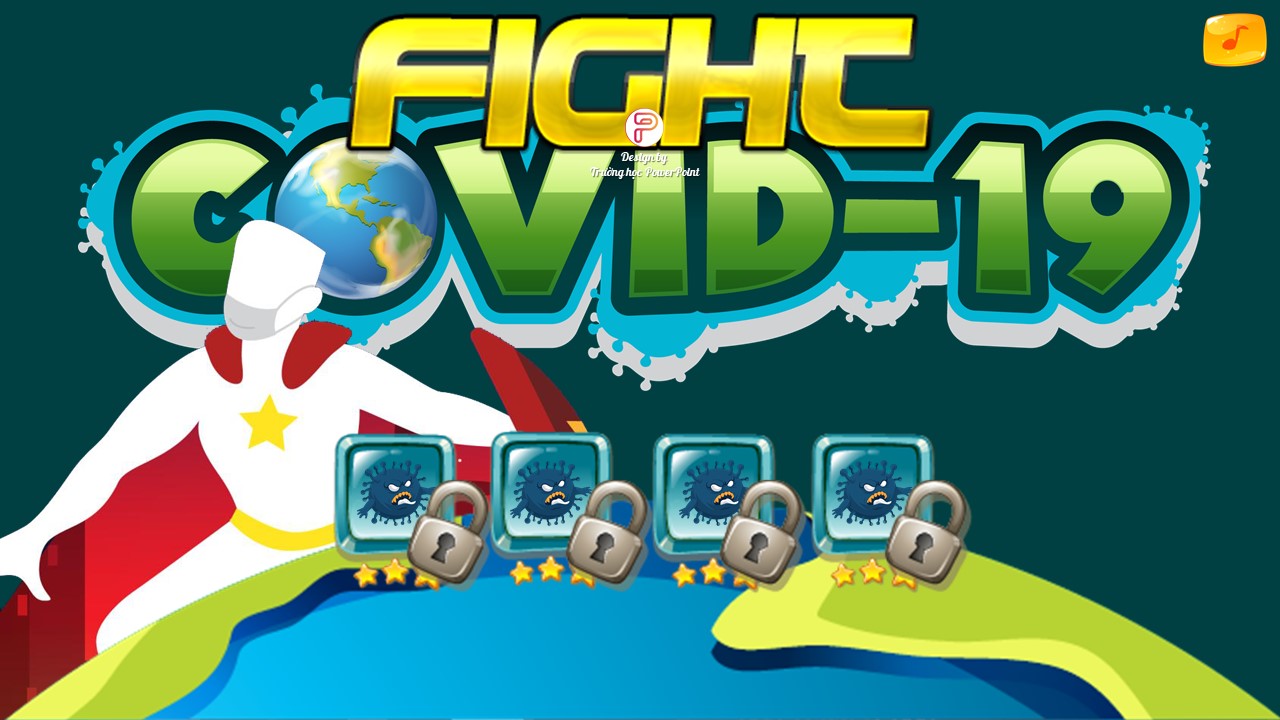 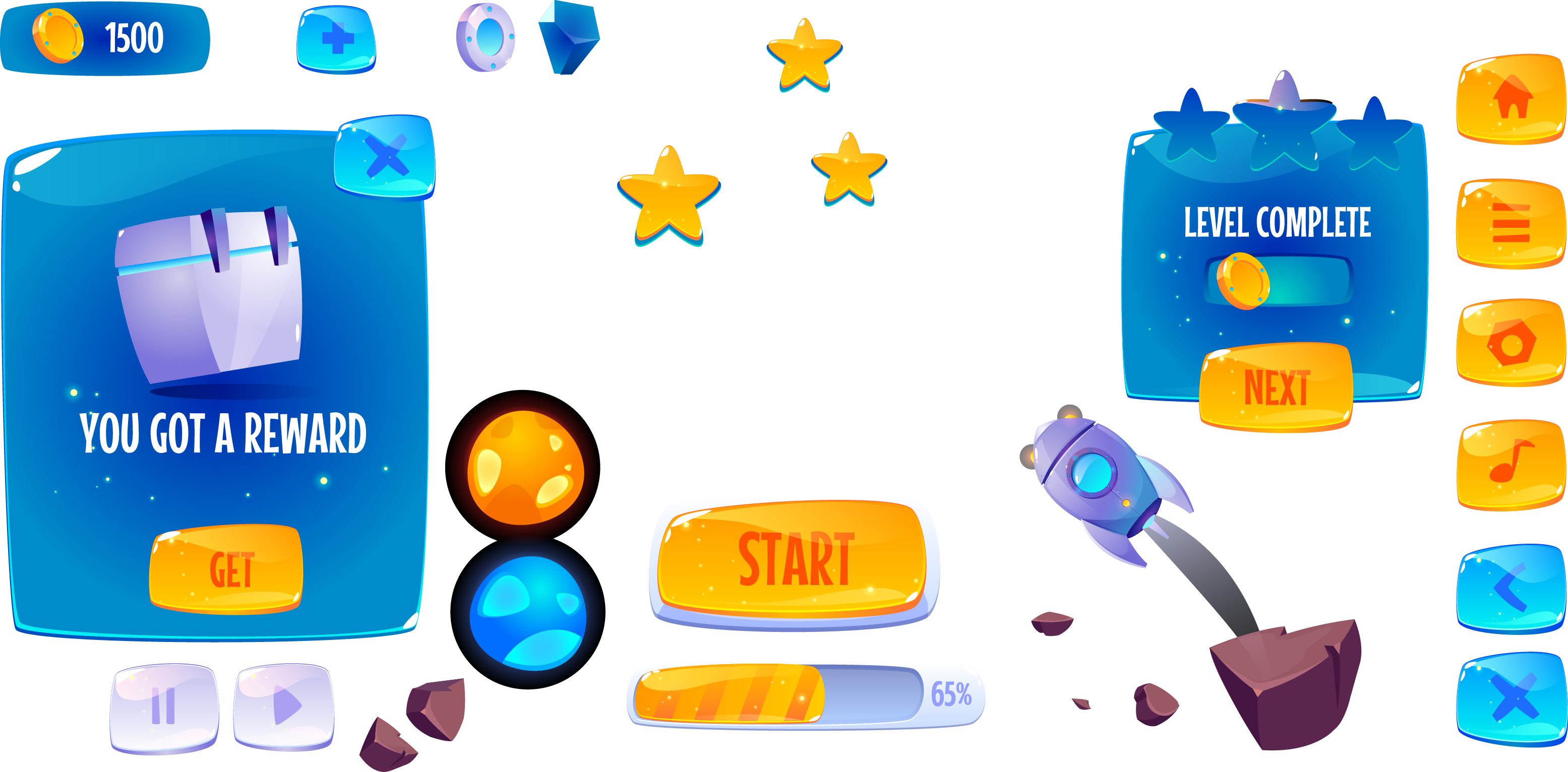 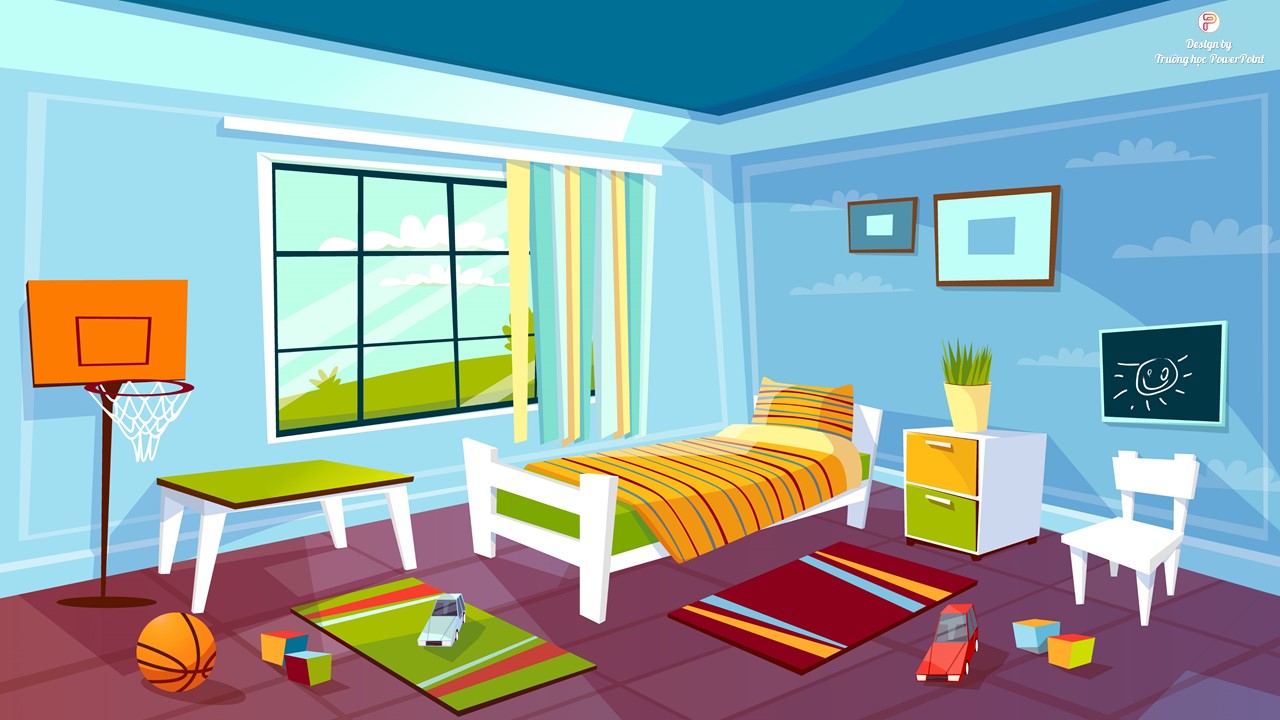 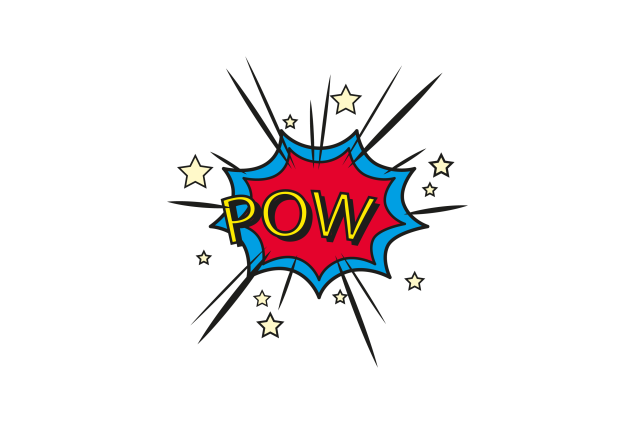 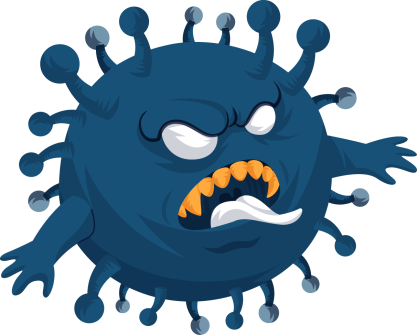 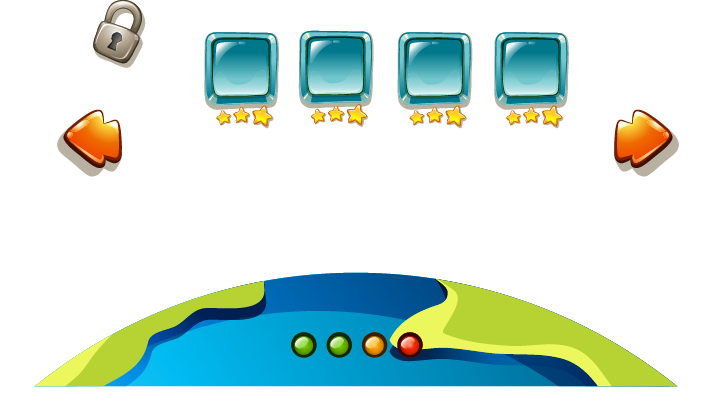 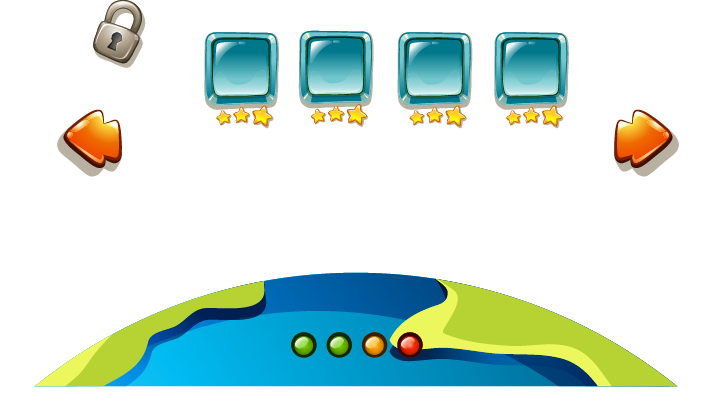 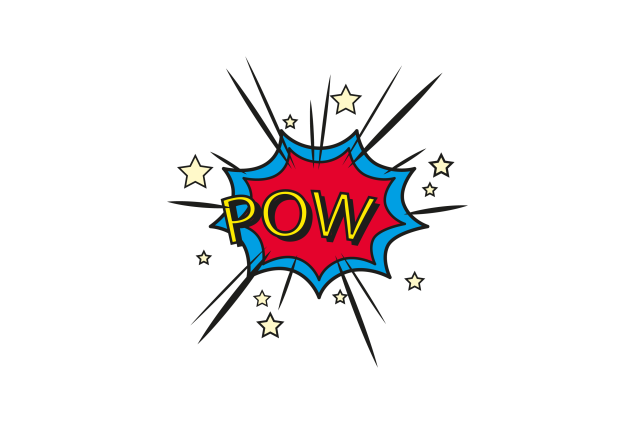 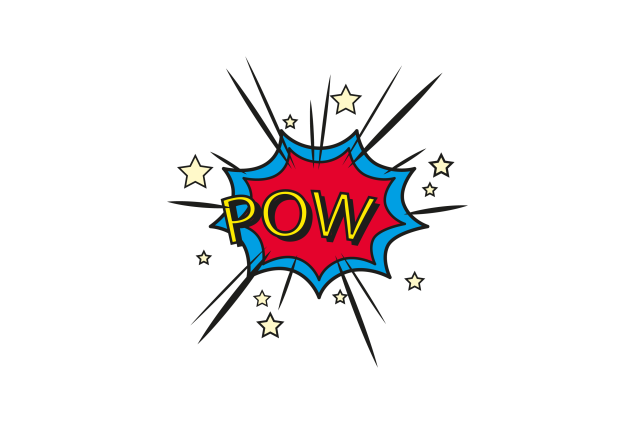 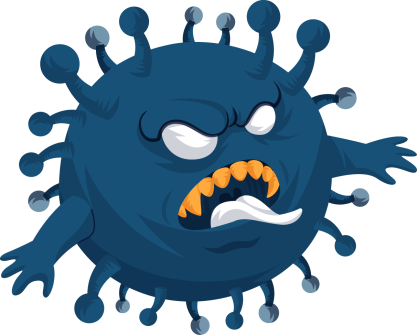 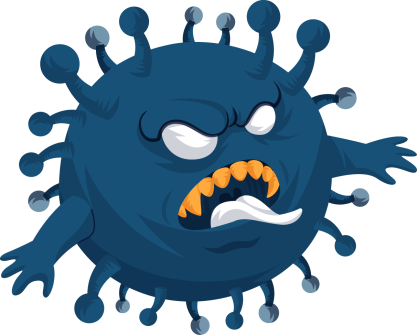 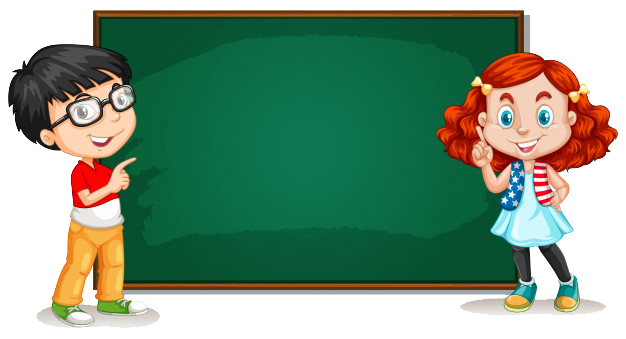 Câu 1:Nguyên tử carbon có bao nhiêu proton ?
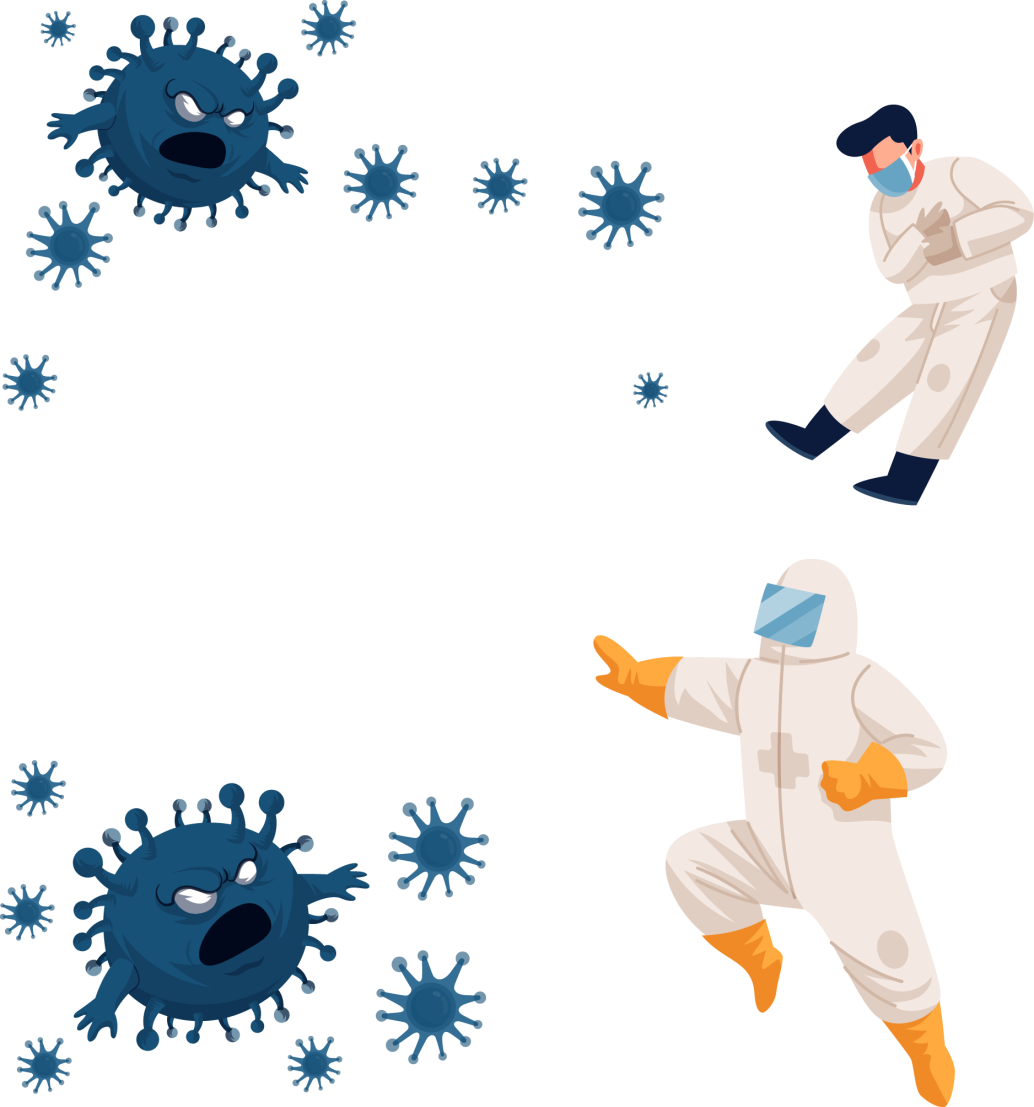 8
6
3
5
500
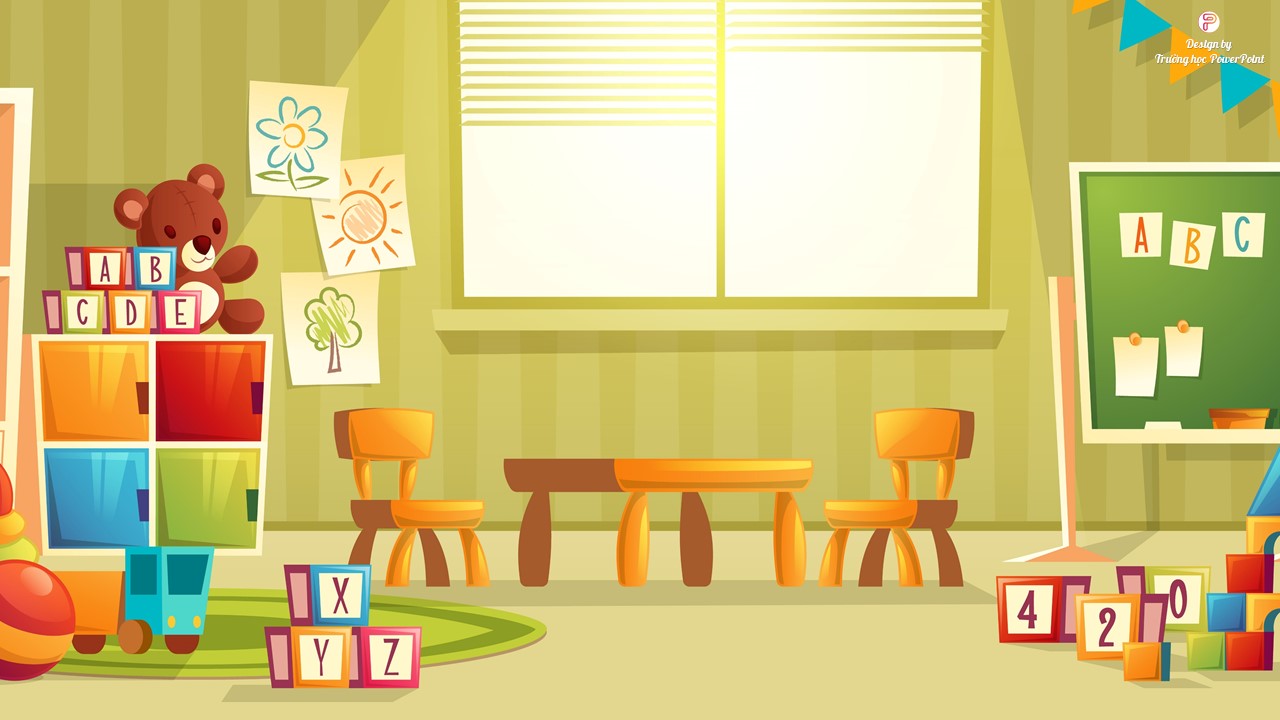 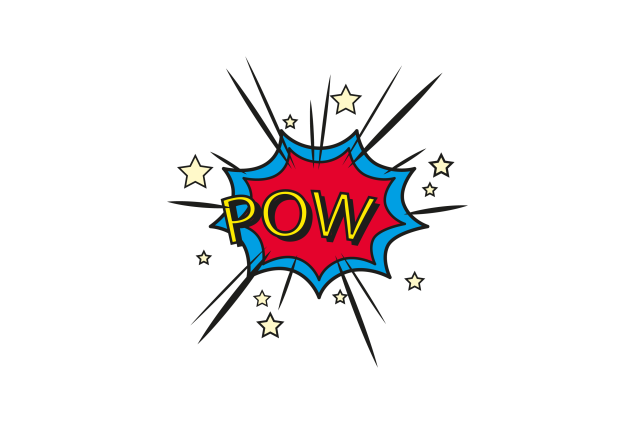 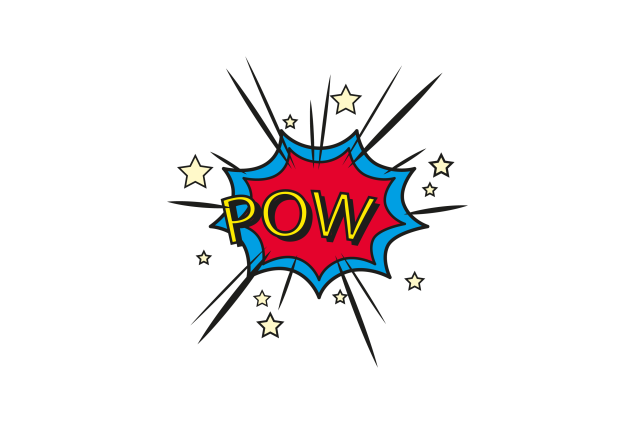 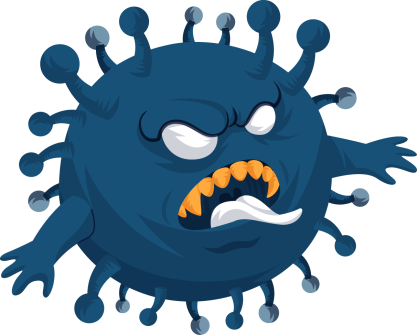 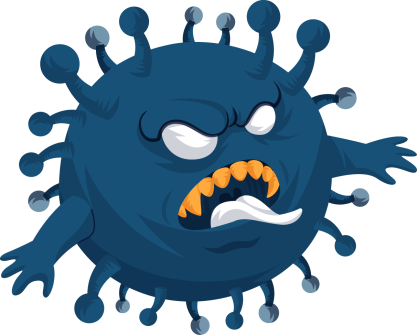 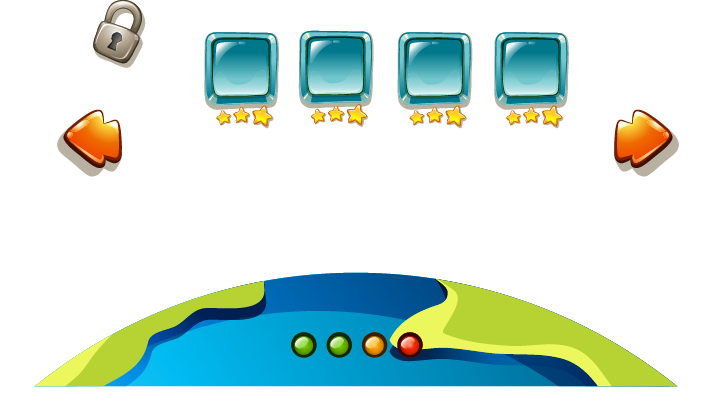 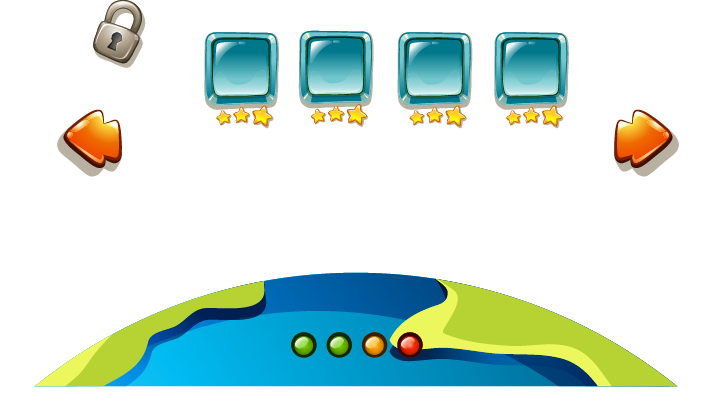 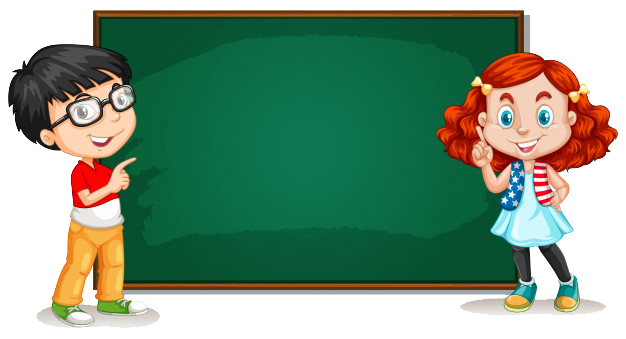 Câu2: Chất khí cần cho sự hô hấp là ?
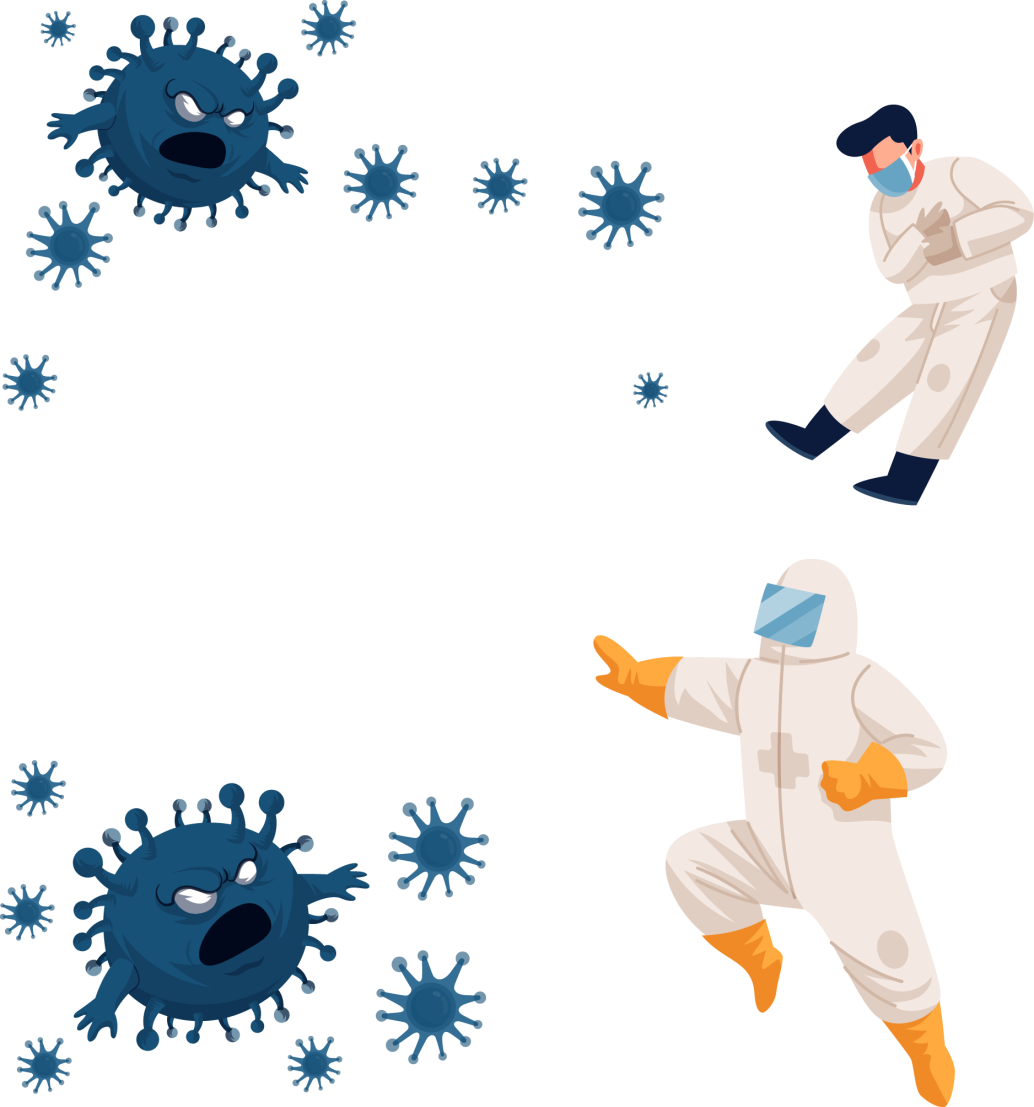 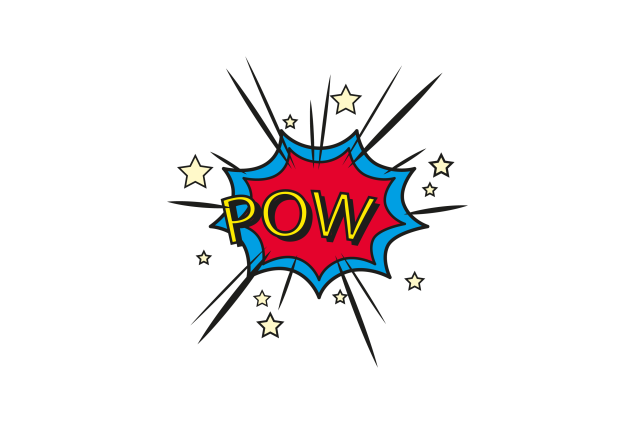 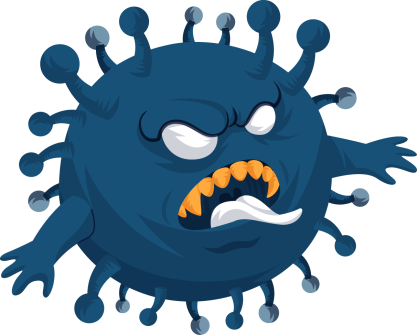 Nitrogen
Hidrogen
Helium
Oxygen
1000
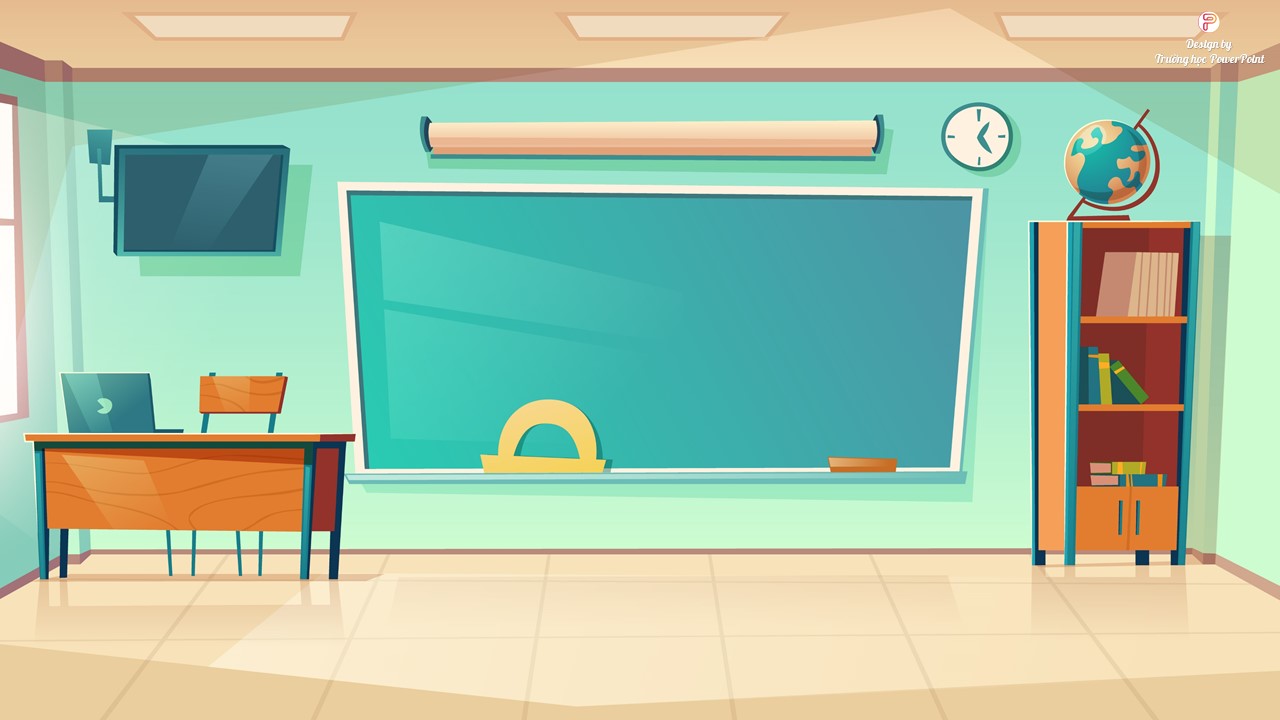 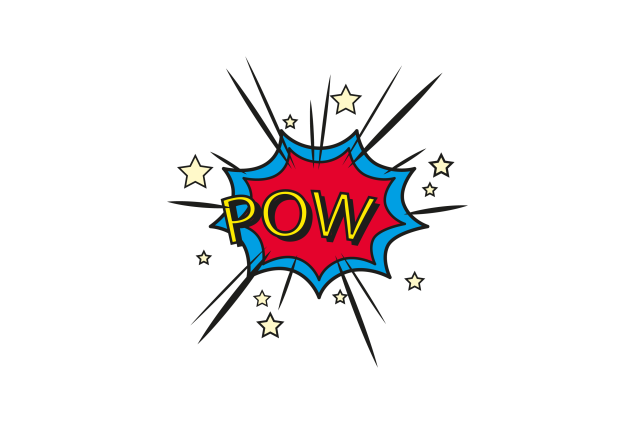 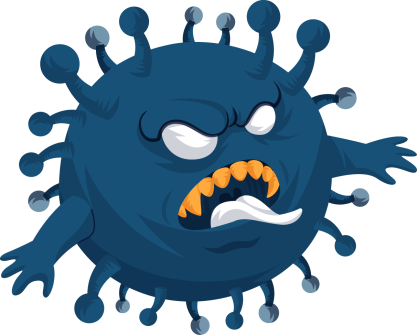 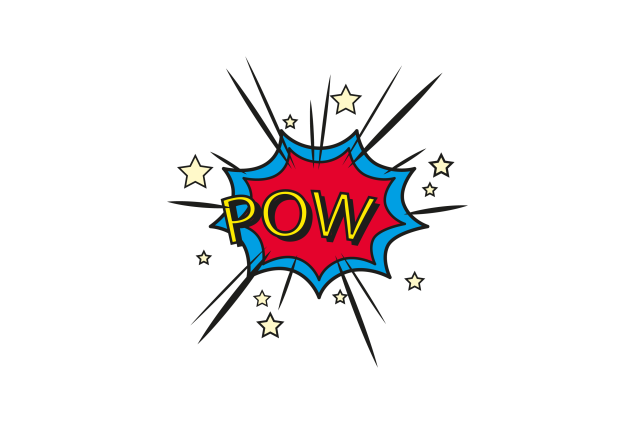 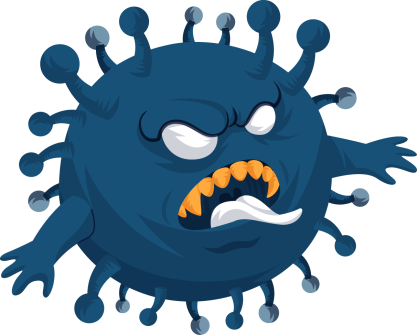 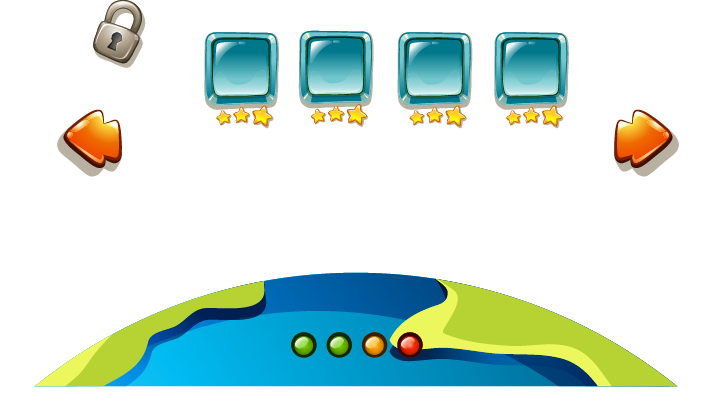 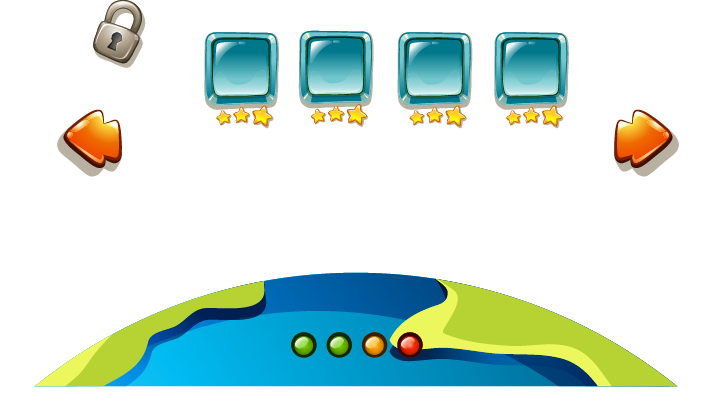 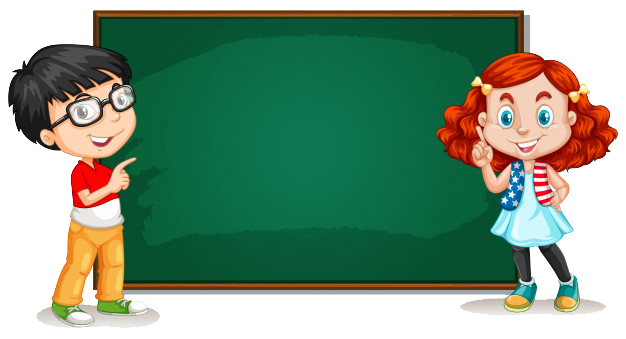 Câu 3: Nguyên tử có 8 proton trong hạt nhân là nguyên tử gì ?
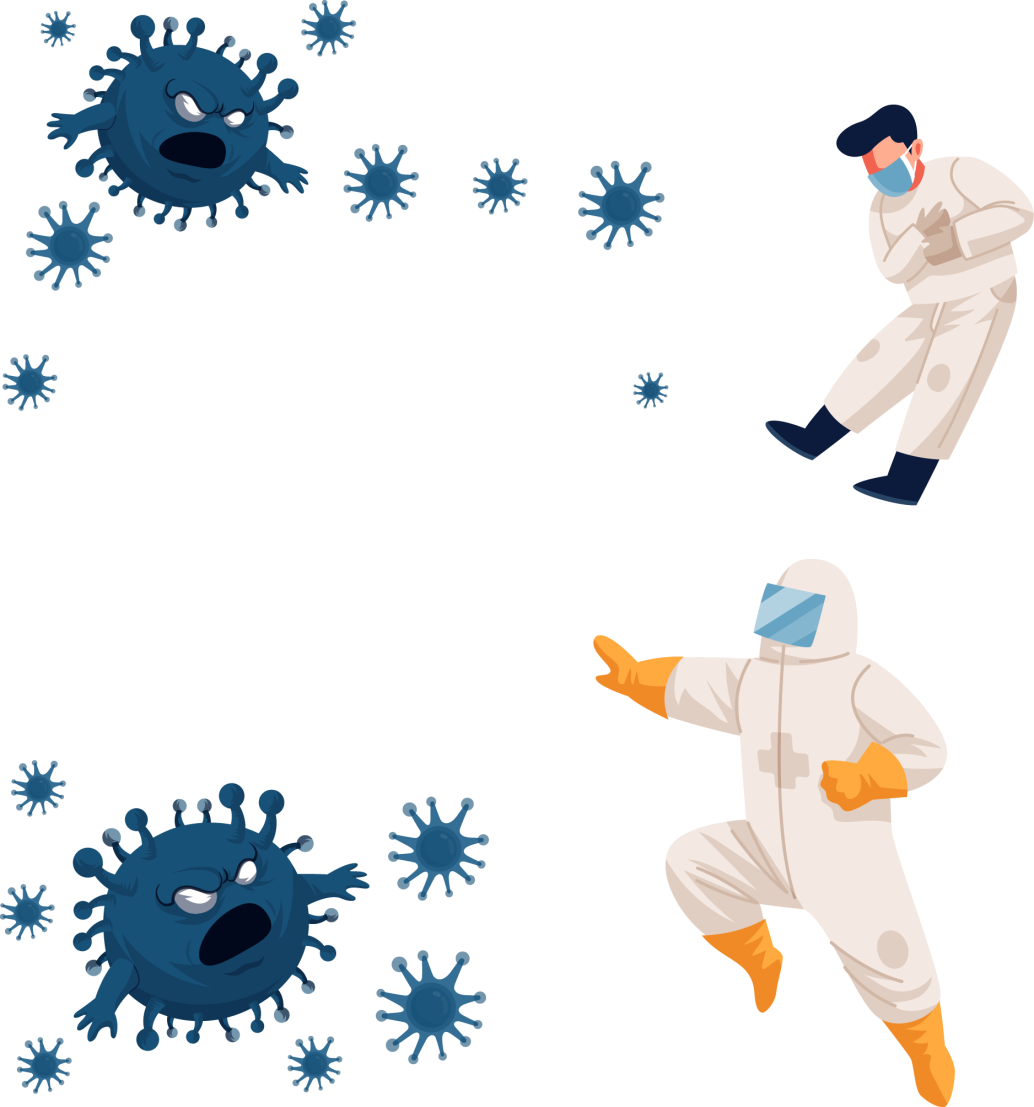 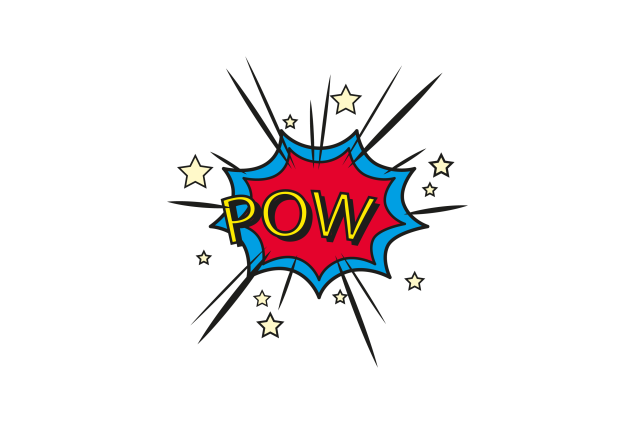 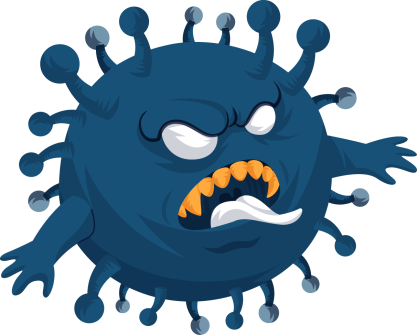 Carbon
Oxygen
Neon
Nitrogen
1500
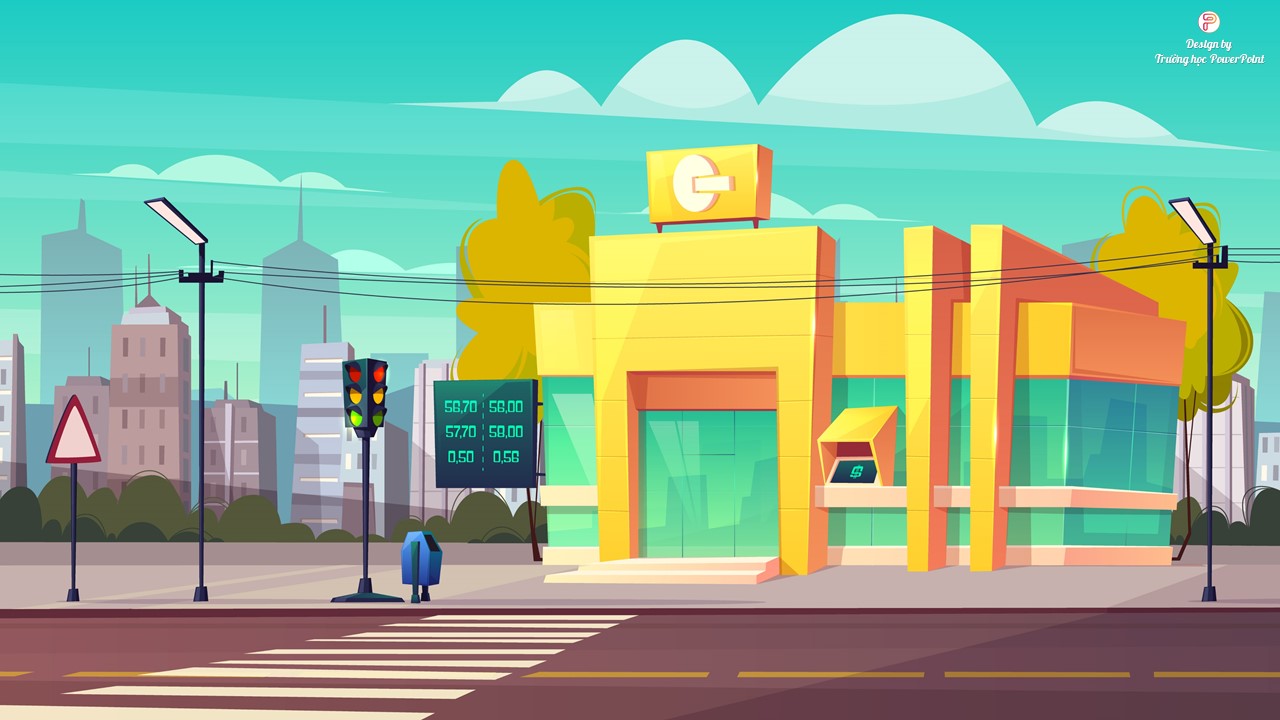 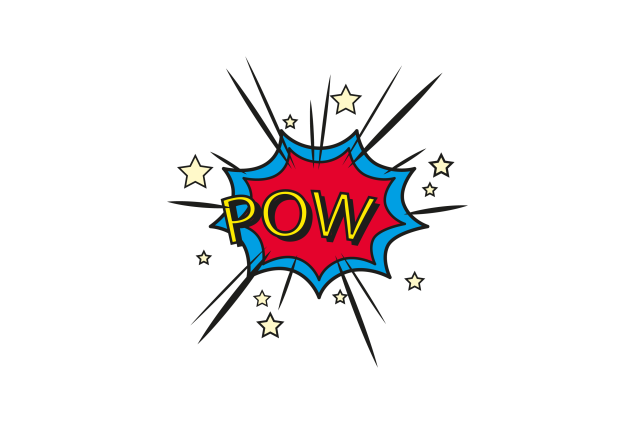 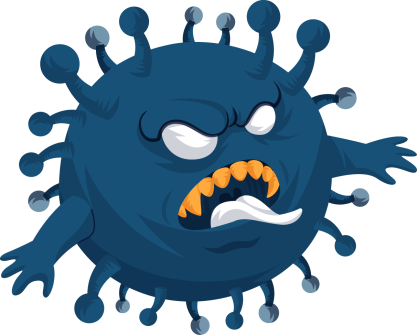 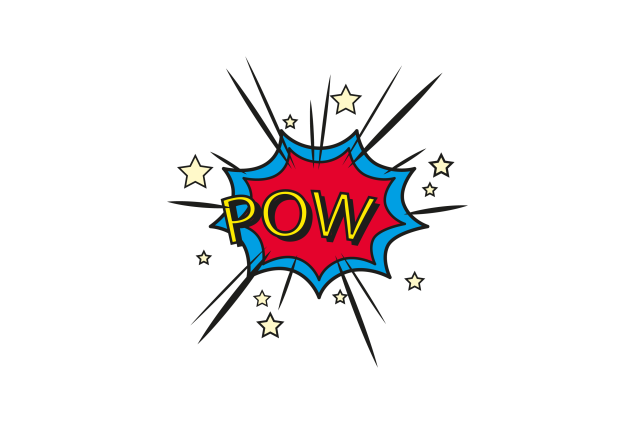 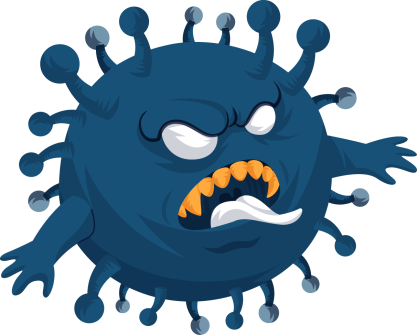 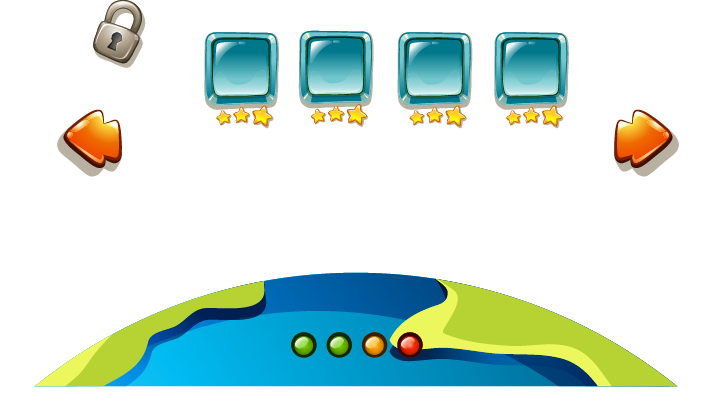 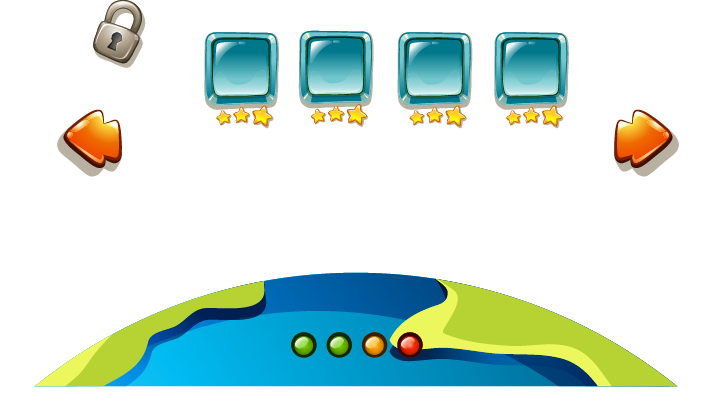 Câu4: Muối khoáng của kim loại nào sau đây có trong sữa giúp chắc xương ?
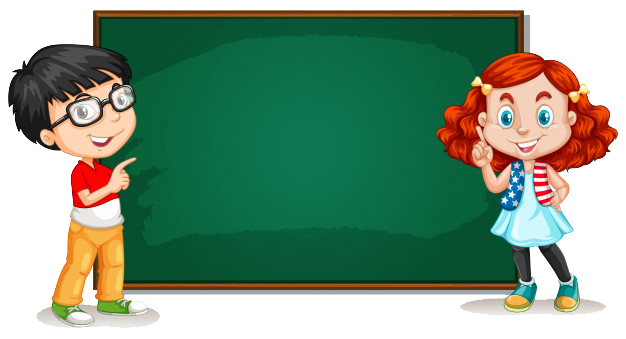 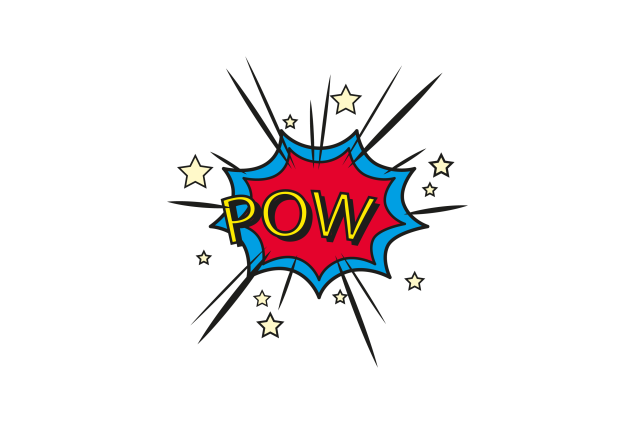 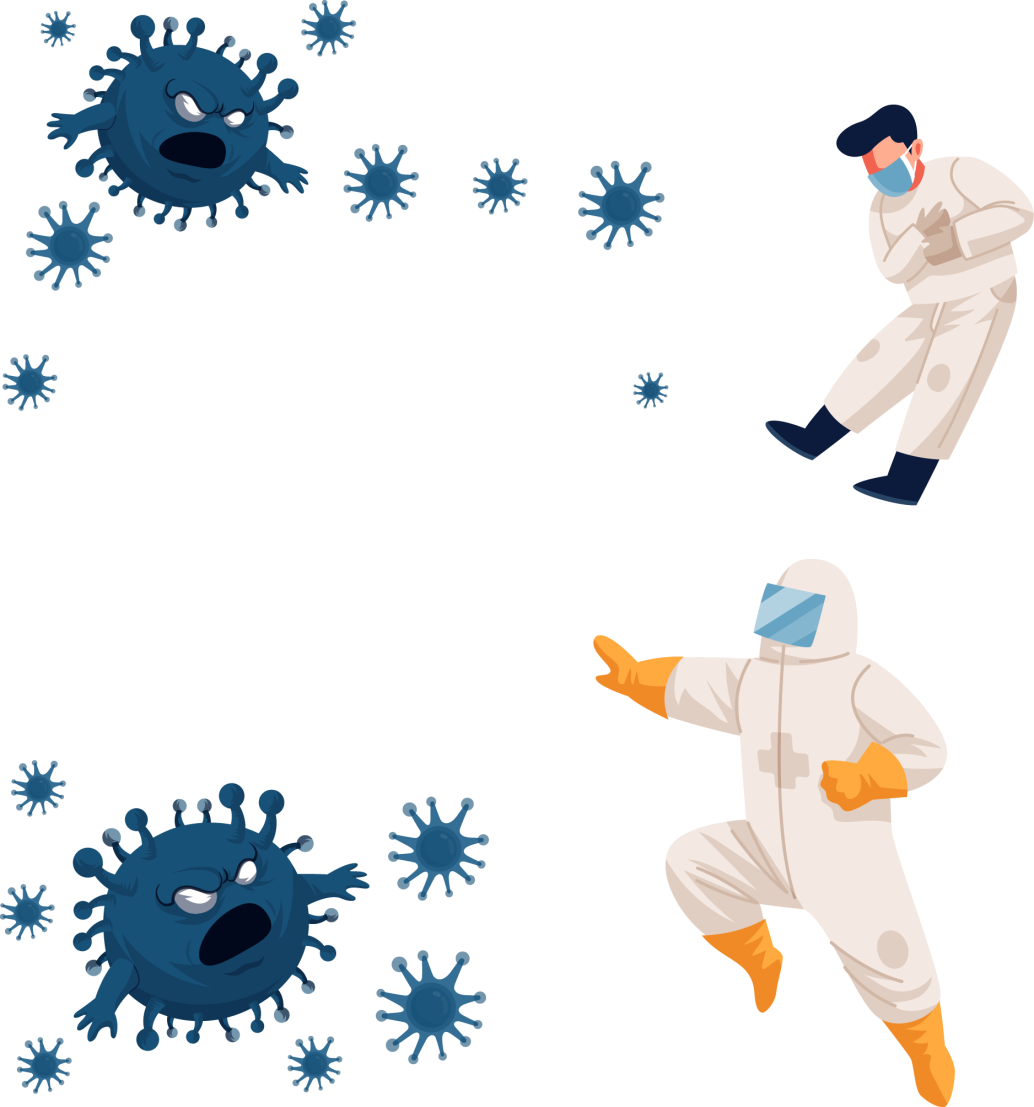 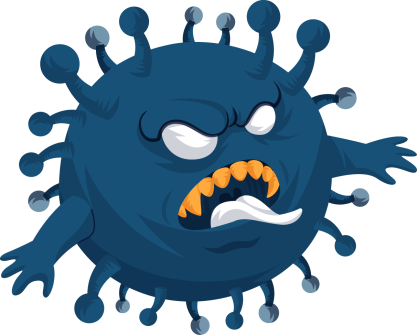 Đồng
Sắt
Kali
Canxi
2000
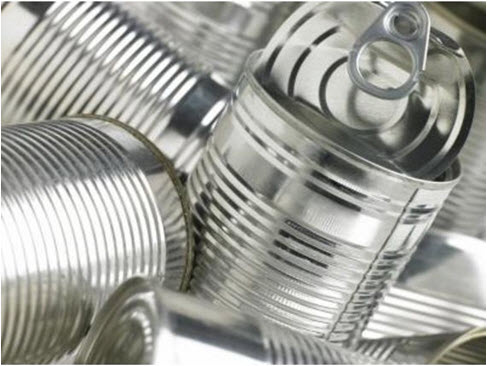 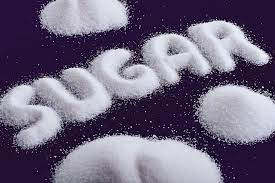 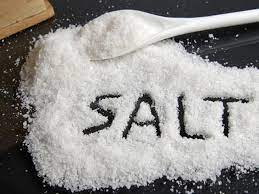 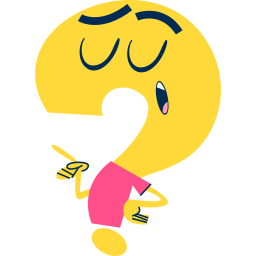 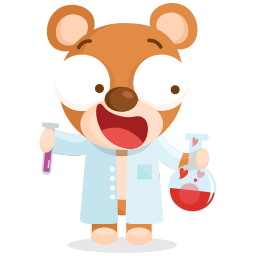 PHẦN TRĂM KHỐI LƯỢNG CÁC NGUYÊN TỐ 
CẤU TẠO LỚP VỎ TRÁI ĐẤT
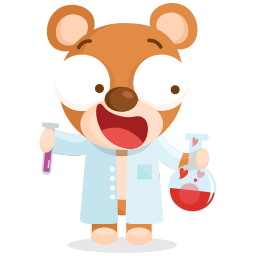 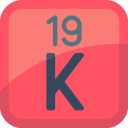 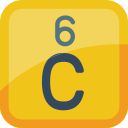 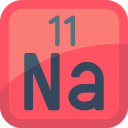 BÀI 3: 			NGUYÊN TỐ HÓA HỌC
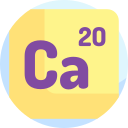 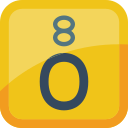 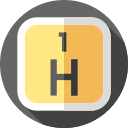 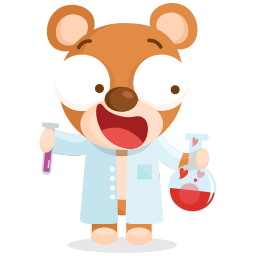 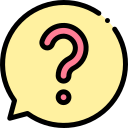 I - NGUYÊN TỐ HÓA HỌC
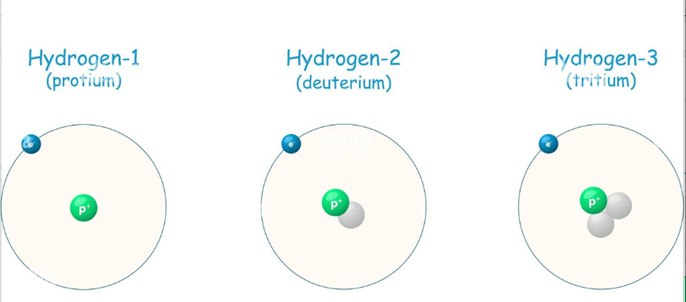 protons
neutrons
electrons
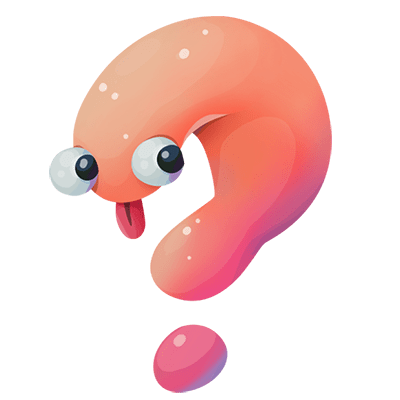 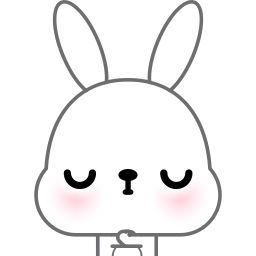 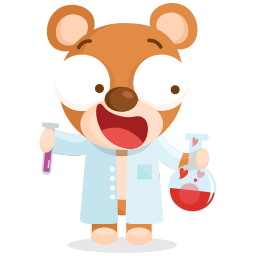 Quan sát và điền vào phiếu học tập 1?
I - NGUYÊN TỐ HÓA HỌC
1
1
1
2
1
0
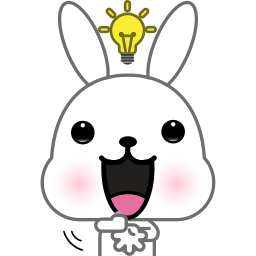 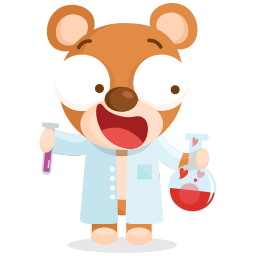 I - NGUYÊN TỐ HÓA HỌC
D (1,1)
E (1,2)
A (1,0)
G (6,6)
CÁC NGUYÊN TỬ NÀO ĐƯỢC XẾP VÀO CÙNG 1 Ô VUÔNG  (p,n)?
Z (19,21)
L (6, 8)
M (7,7)
T (8,10)
R (8,9)
Q (8,8)
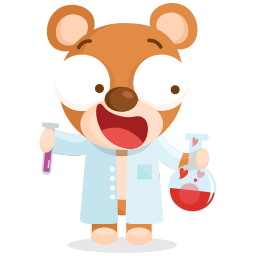 I - NGUYÊN TỐ HÓA HỌC
G (6,6)
A (1,0)
Q (8,8)
D (1,1)
L (6, 8)
R (8,9)
E (1,2)
T (8,10)
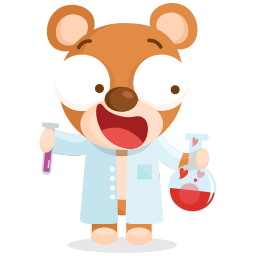 Các nguyên tử có cùng số protons được gọi là gì?
I - NGUYÊN TỐ HÓA HỌC
Nguyên tố hóa học là tập hợp các nguyên tử cùng số protons trong hạt nhân nguyên tử.
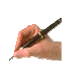 6
1
8
20
Điền vào những ô còn trống trong bảng trên?
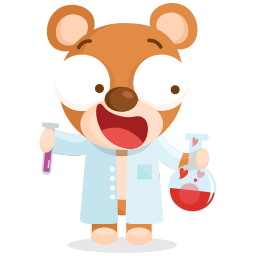 I –NGUYÊN TỐ HÓA HỌC
Hoàn thành bảng sau bằng cách điền vào dấu …
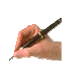 5
11
11
23
19
20
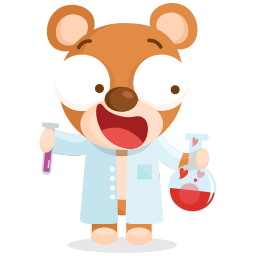 II – TÊN GỌI VÀ KÍ HIỆU NGUYÊN TỐ HÓA HỌC
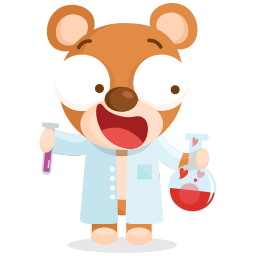 II – TÊN GỌI VÀ KÍ HIỆU NGUYÊN TỐ HÓA HỌC
1. TÊN GỌI CÁC NGUYÊN TỐ HÓA HỌC
Ngày nay, tên gọi của các nguyên tố được quy định dùng thống nhất trên toàn thế giới theo IUPAC.
Nguyên tố natri có tên theo IUPAC là sodium.
Tên gọi của các nguyên tố hóa học được đặt theo các cách khác nhau.
Nguyên tố vàng có tên là silver; nguyên tố natri có tên Latin là natrium.
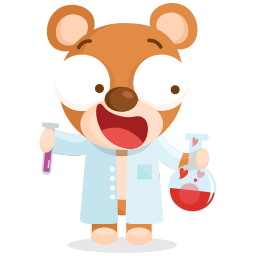 II – TÊN GỌI VÀ KÍ HIỆU NGUYÊN TỐ HÓA HỌC
2. KÍ HIỆU CỦA NGUYÊN TỐ HÓA HỌC
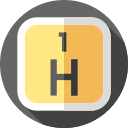 Mỗi nguyên tố hóa học có một kí hiệu hóa học riêng biệt.
Kí hiệu hóa học được quy định dùng thống nhất trên toàn thế giới (IUPAC).
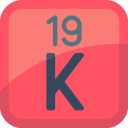 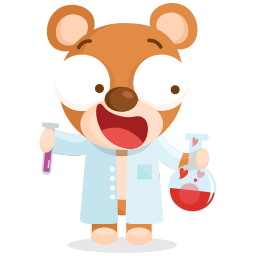 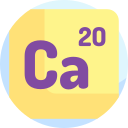 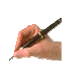 Mỗi nguyên tố hoá học được biểu diễn bằng 1 kí hiệu hoá học và chỉ một nguyên tử của nguyên tố đó.
* Cách viết kí hiệu hóa học 
- Chữ cái đầu viết in hoa
- Chữ cái sau (nếu có) viết thường và nhỏ hơn chữ đầu.
Ví dụ:
- Nguyên tố Calcium là Ca
- Nguyên tố Carbon là C
Chú ý:
*Kí hiệu hoá học lấy chữ cái đầu của tên nguyên tố theo tiếng Latin
- Nguyên tố Potassium (kalium) là K, nguyên tố Iron (Ferrum) là Fe
*Muốn biểu diễn trên 2 nguyên tử ta thêm hệ số tương ứng trước kí hiệu hóa học.
2H
- Muốn chỉ hai nguyên tử hydrogen viết
- Cách viết 10 Ca có ý nghĩa 10 nguyên tử Calcium
Tên gọi, kí hiệu hóa học và khối lượng nguyên tử của 20 nguyên tố đầu tiên
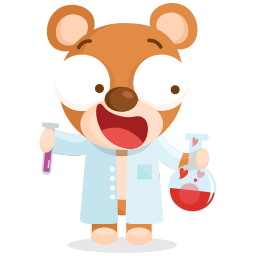 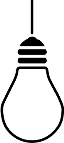 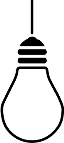 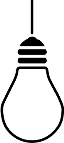 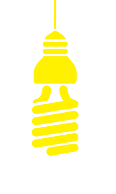 Câu 1:  Nguyên tố hóa học là tập hợp những nguyên tử cùng loại có cùng:
A
NHANH NHƯ CHỚP
Số neutron trong hạt nhân
B
Số electron trong hạt nhân
C
Số proton trong hạt nhân
Số proton và số neutron trong hạt nhân
D
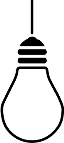 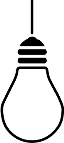 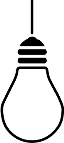 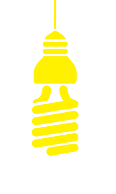 NHANH NHƯ CHỚP
Câu 2: Kí hiệu hoá học của nguyên tố chlorine là
C
D
B
A
cL
Cl
cl
CL
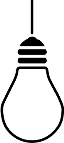 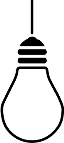 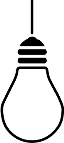 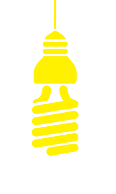 Câu 3:  Cách biểu diễn 5H có ý nghĩa là:
A
5 nguyên tử Helium
NHANH NHƯ CHỚP
B
5 nguyên tố hydrogen
C
5 nguyên tử hydrogen
5 nguyên tố helium
D
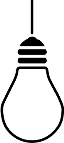 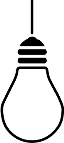 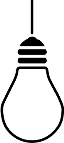 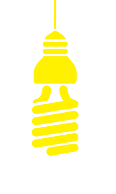 Các nguyên tử thuộc cùng một nguyên tố hoá học là
Câu 4: Đây là sơ đồ nguyên tử của nguyên tố nào:
NHANH NHƯ CHỚP
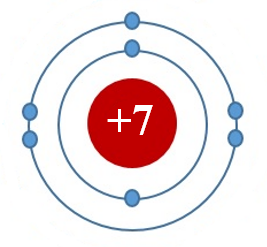 O
N
P
Ne
C
D
B
A
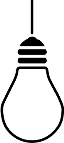 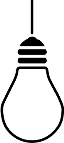 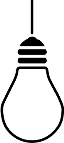 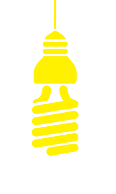 Các nguyên tử thuộc cùng một nguyên tố hoá học là
Câu 5: Đây là sơ đồ nguyên tử của nguyên tố nào:
NHANH NHƯ CHỚP
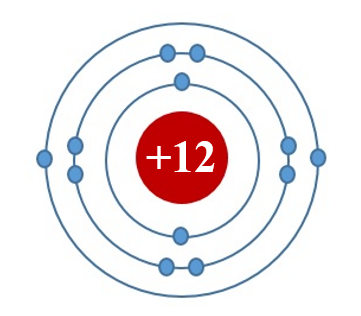 Al
Ca
Mg
Na
C
D
B
A
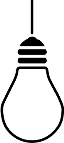 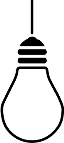 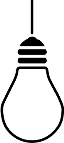 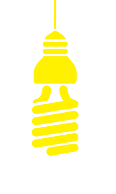 Câu 6:  Bốn nguyên tố phổ biến nhất trong cơ thể người là?
C, H, O , N
A
B
C, H, Na, Ca
NHANH NHƯ CHỚP
C
C, H, S, O
C, H , O, Na
D
Các nguyên tử thuộc cùng một nguyên tố hoá học là
NHANH NHƯ CHỚP
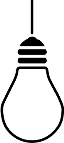 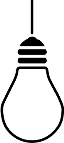 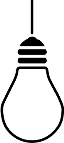 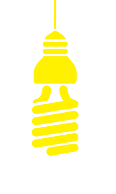 Câu 7: Cho thành phần các nguyên tử như sau: A(17p, 17e,16n); B(20p, 20e, 19n); C (17p, 17e, 17n); D (19p, 19e, 20n). Có tất cả bao nhiêu nguyên tố hóa học ?
3
2
D
4
1
C
A
B
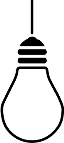 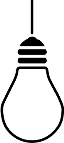 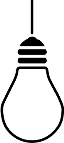 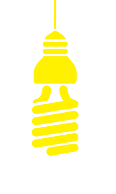 Câu 8:  Số lượng hạt nào đặc trưng cho một nguyên tố hóa học?
proton
A
B
neutron
NHANH NHƯ CHỚP
C
proton và neutron
Hạt nhân
D
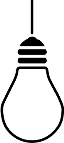 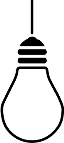 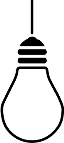 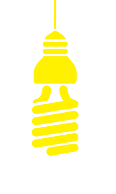 Câu 9:  Nguyên tử X có tổng số hạt là 115. Trong đó số neutron là 45. Kí hiệu hóa học của X là?
F
A
Cl
B
C
Br
NHANH NHƯ CHỚP
I
D
NHANH NHƯ CHỚP
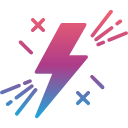 Câu 10: Cho biết tên gọi và khối lượng nguyên tử của nguyên tố dưới đây?
C
Carbon
12
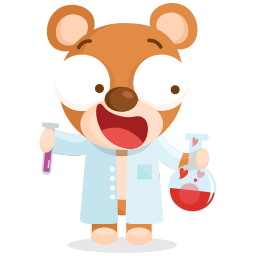 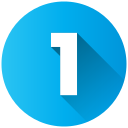 NHANH NHƯ CHỚP
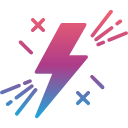 Câu 11: Cho biết tên gọi và khối lượng nguyên tử của nguyên tố dưới đây?
Na
Sodium
23
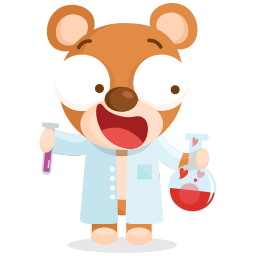 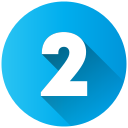 NHANH NHƯ CHỚP
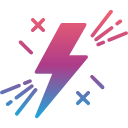 Câu 12: Cho biết kí hiệu hóa học và khối lượng nguyên tử của nguyên tố dưới đây?
Calcium
Ca
40
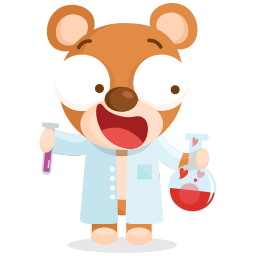 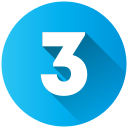 NHANH NHƯ CHỚP
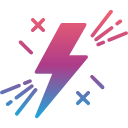 Câu 13: Cho biết tên gọi và kí hiệu hóa học của nguyên tố có khối lượng nguyên tử dưới đây?
14
Nitrogen
N
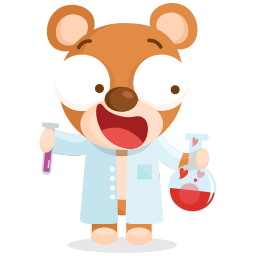 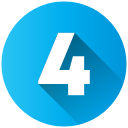 NHANH NHƯ CHỚP
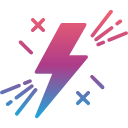 Câu 14: Cho biết kí hiệu hóa học và khối lượng nguyên tử của nguyên tố dưới đây?
Oxygen
O
16
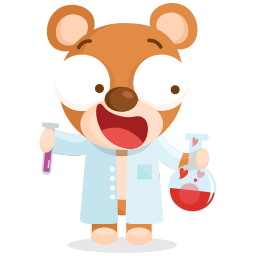 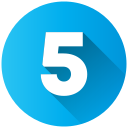 NHANH NHƯ CHỚP
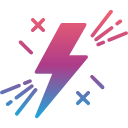 Câu 15: Cho biết tên gọi và kí hiệu hóa học của nguyên tố có khối lượng nguyên tử dưới đây?
35,5
Chlorine
Cl
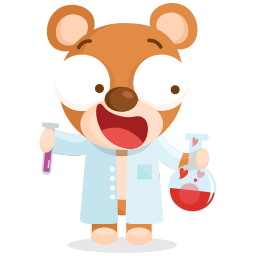 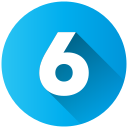 NHANH NHƯ CHỚP
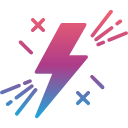 Câu 16: Cho biết kí hiệu hóa học và khối lượng nguyên tử của nguyên tố dưới đây?
Sulfur
S
32
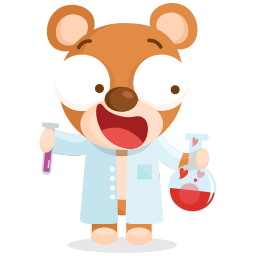 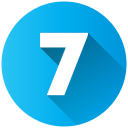 NHANH NHƯ CHỚP
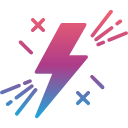 Câu 17: Cho biết tên gọi và kí hiệu hóa học của nguyên tố có khối lượng nguyên tử dưới đây?
1
Hydrogen
H
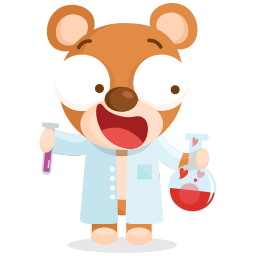 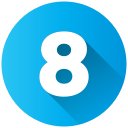 NHANH NHƯ CHỚP
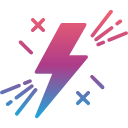 Câu 18: Cho biết tên gọi và khối lượng nguyên tử của nguyên tố dưới đây?
He
Helium
4
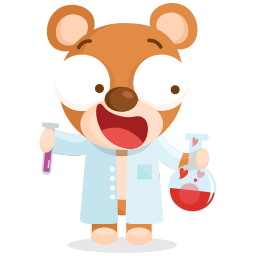 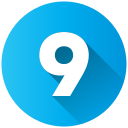 NHANH NHƯ CHỚP
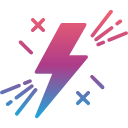 Câu 19: Cho biết kí hiệu hóa học và khối lượng nguyên tử của nguyên tố dưới đây?
Magnesium
Mg
24
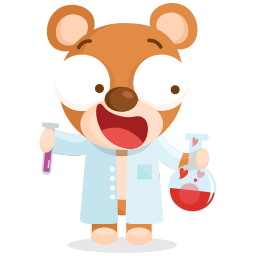 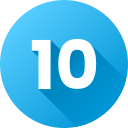 NHANH NHƯ CHỚP
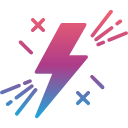 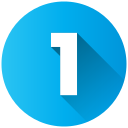 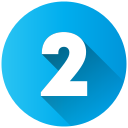 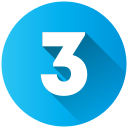 C
14
Calcium
Oxygen
Na
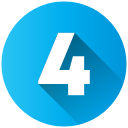 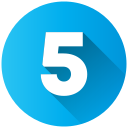 Carbon
12
Nitrogen
N
O
16
Ca
40
Sodium
23
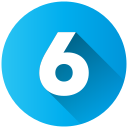 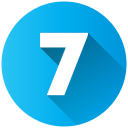 Sulfur
He
Magnesium
35,5
1
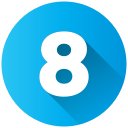 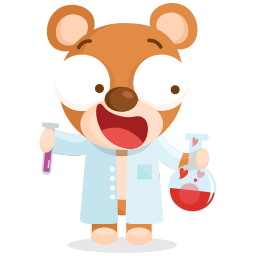 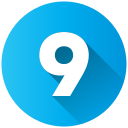 Hydrogen
H
Helium
4
Chlorine
Cl
S
32
Mg
24
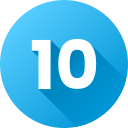 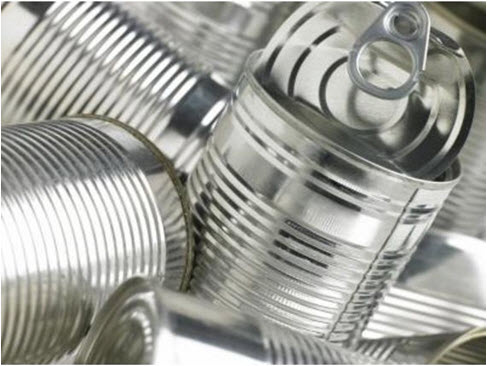 CHO BIẾT CÁC NGUYÊN TỐ CÓ TRONG THÀNH PHẦN CỦA CÁC SẢN PHẨM TRÊN?
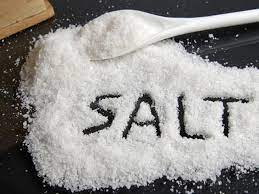 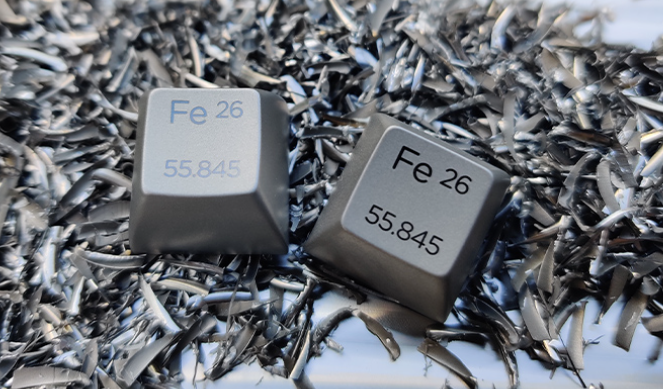 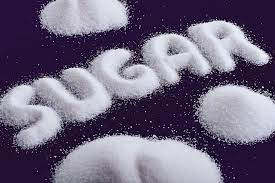 HOÀN THÀNH TẠI NHÀ
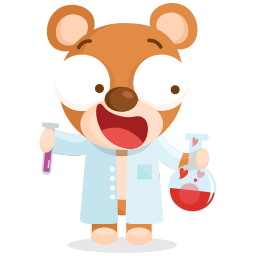 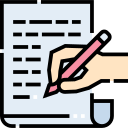 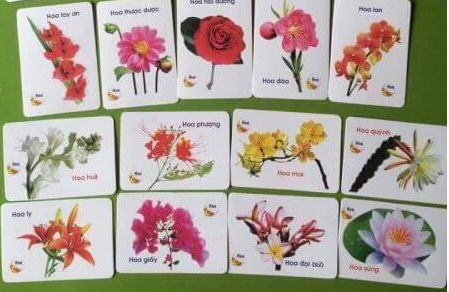 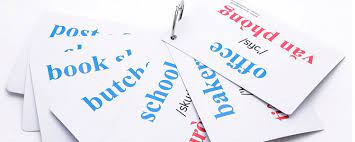 THIẾT KẾ FLASHCARD TỰ HỌC – TÊN GỌI, KÍ HIỆU HÓA HỌC VÀ KHỐI LƯỢNG NGUYÊN TỬ CỦA 20 NGUYÊN TỐ ĐẦU TIÊN
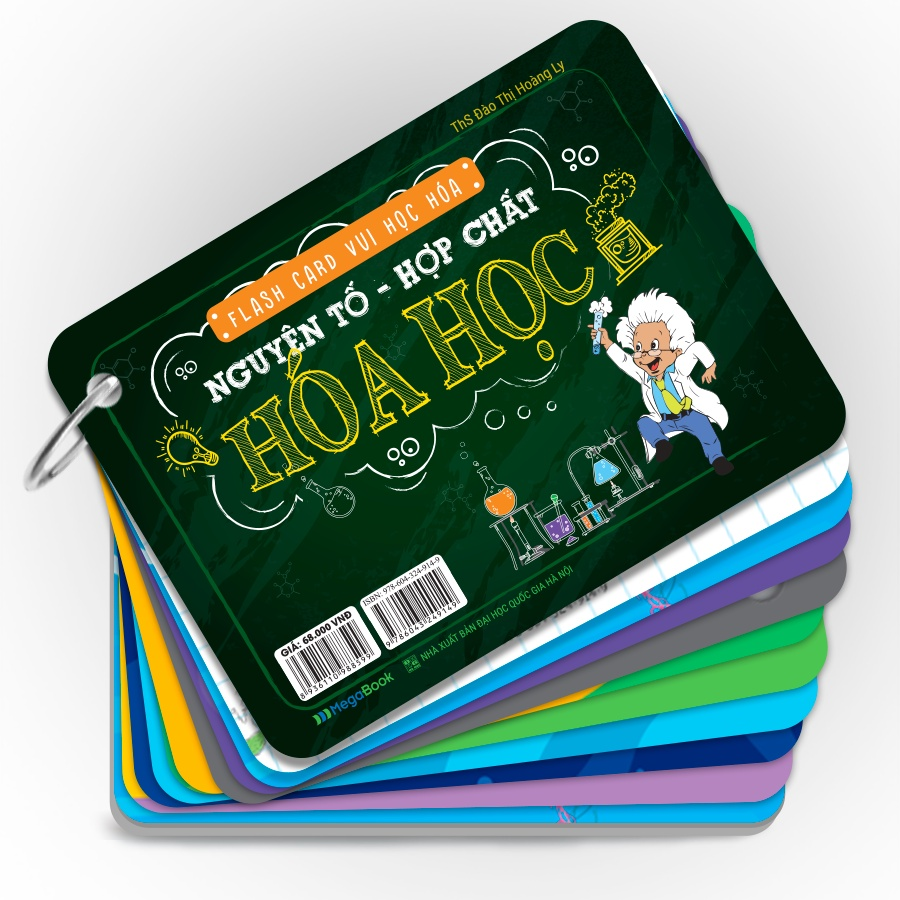 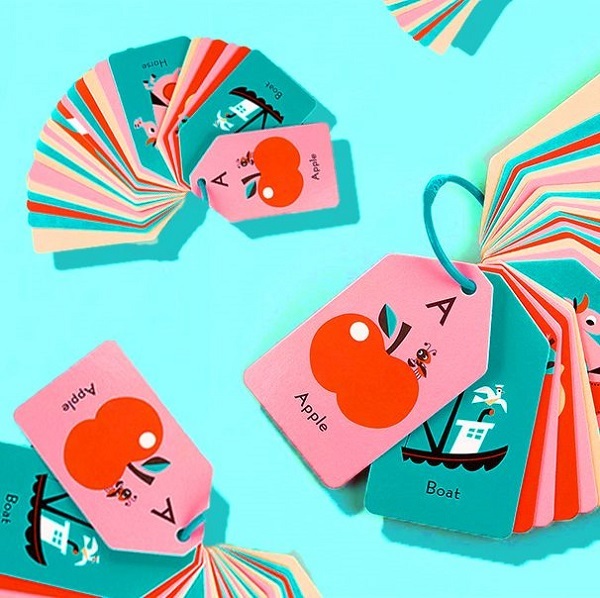 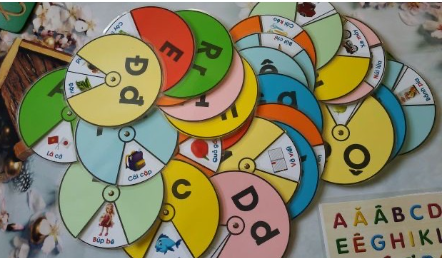 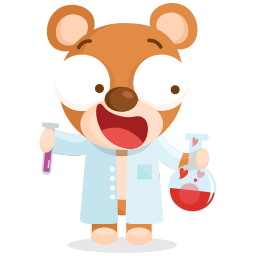 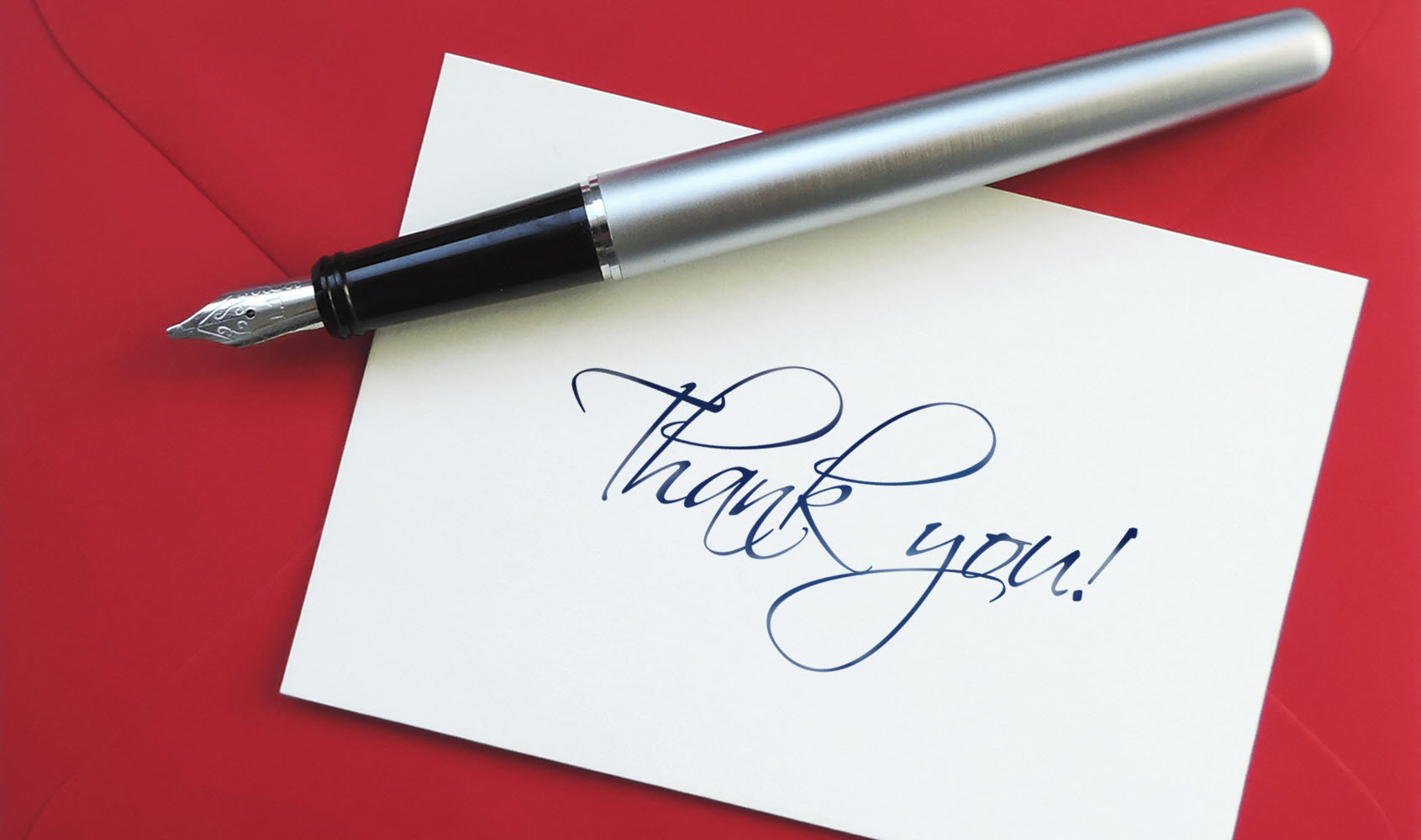 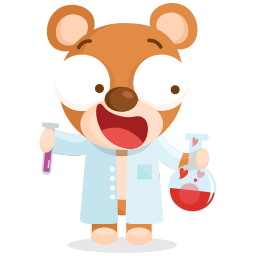 CẢM ƠN CÁC BẠN ĐÃ THEO DÕI!